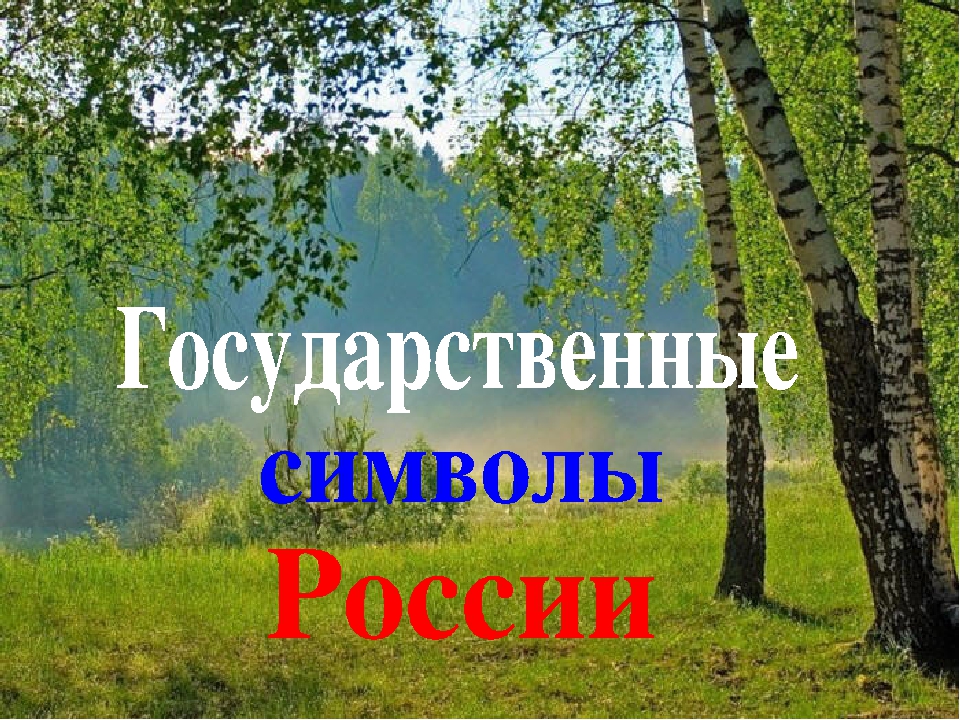 Автор: Оразбаева Н.Г.
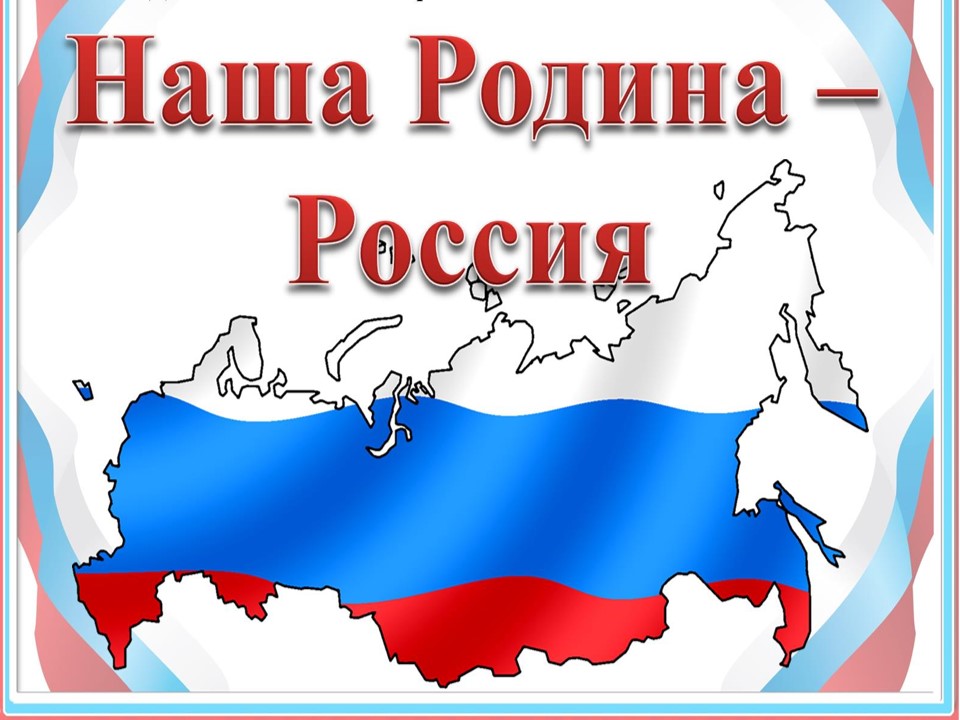 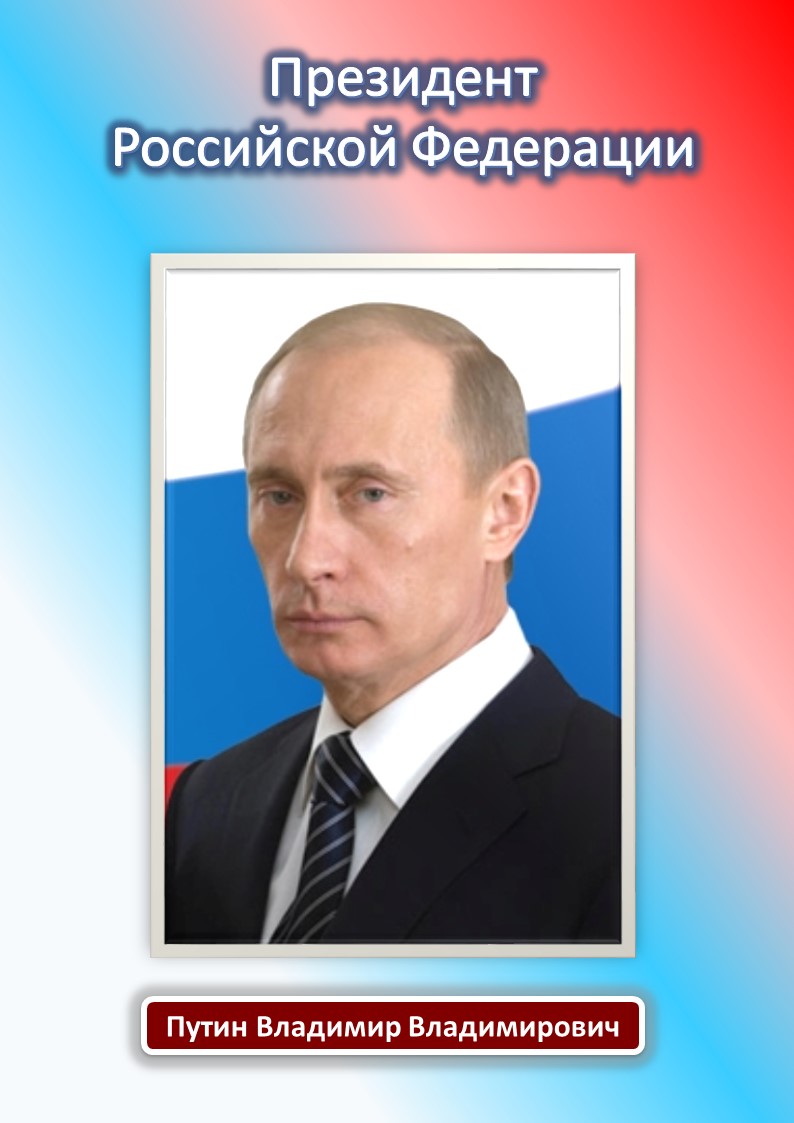 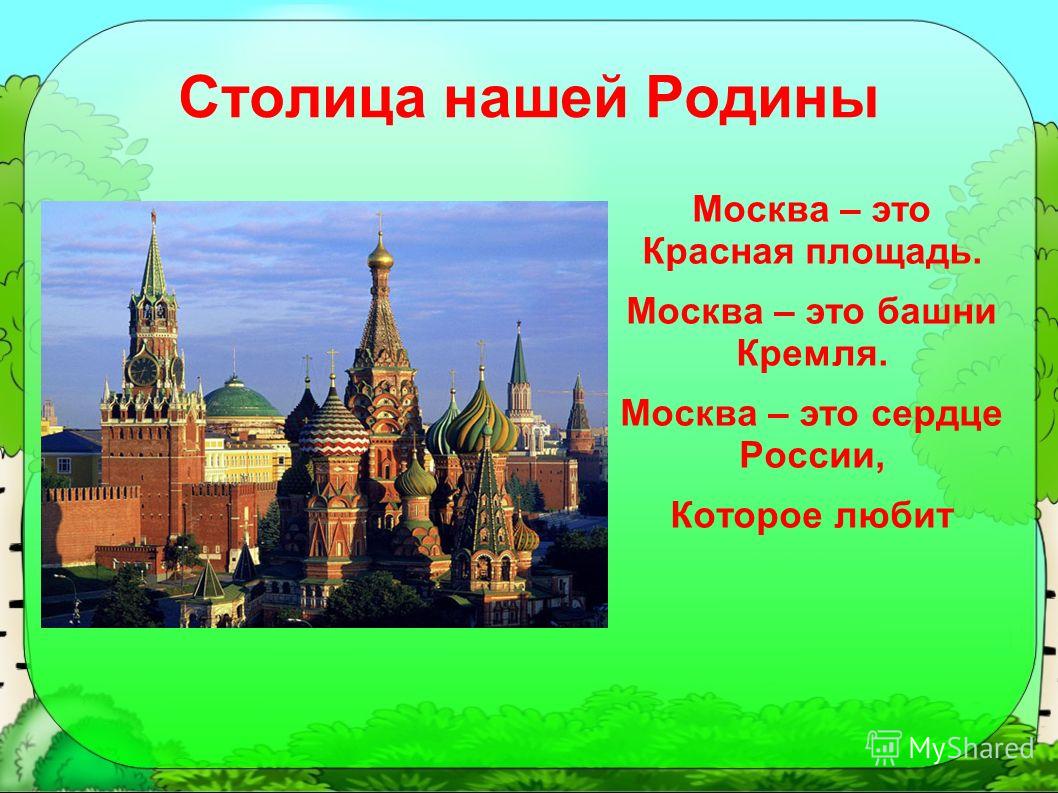 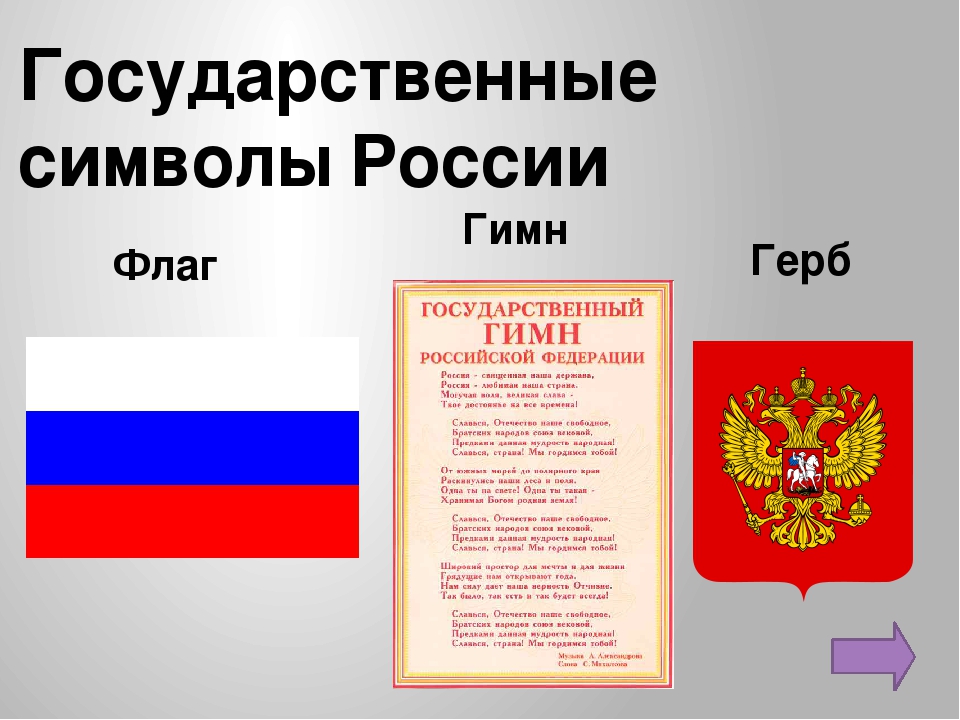 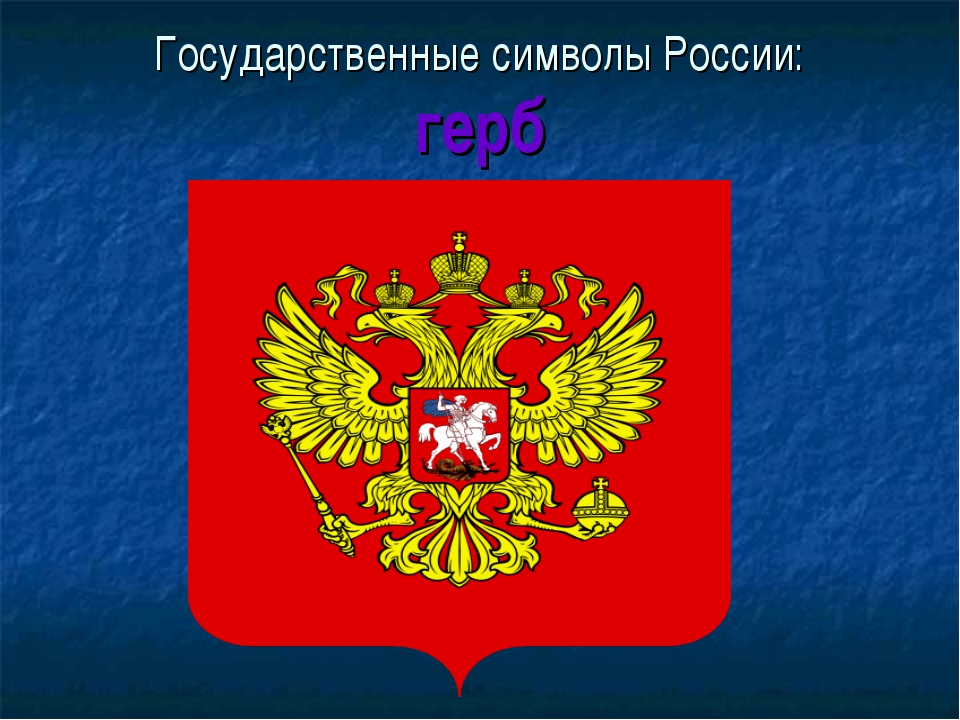 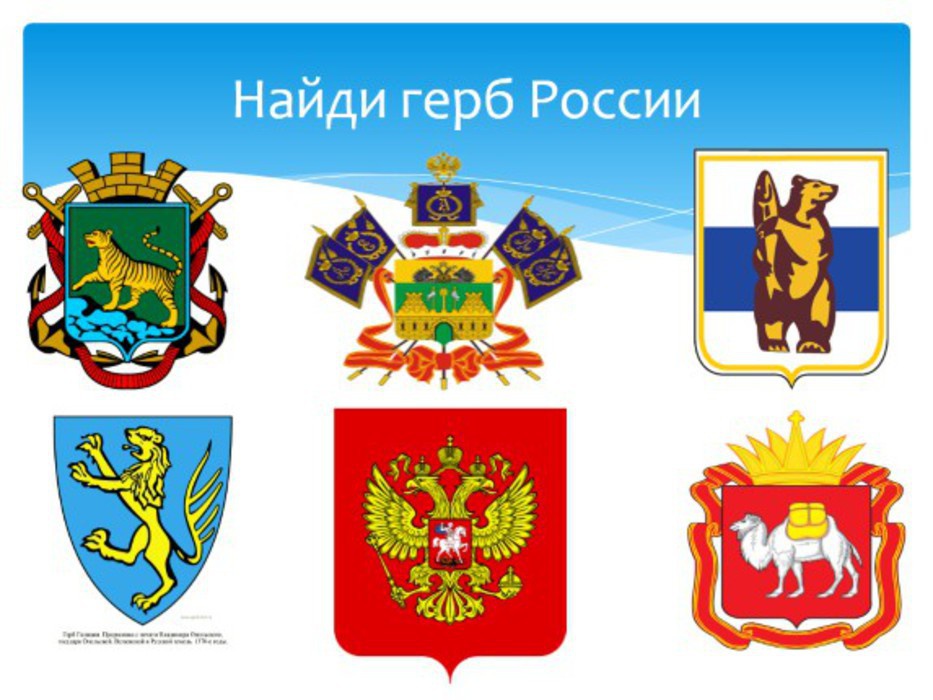 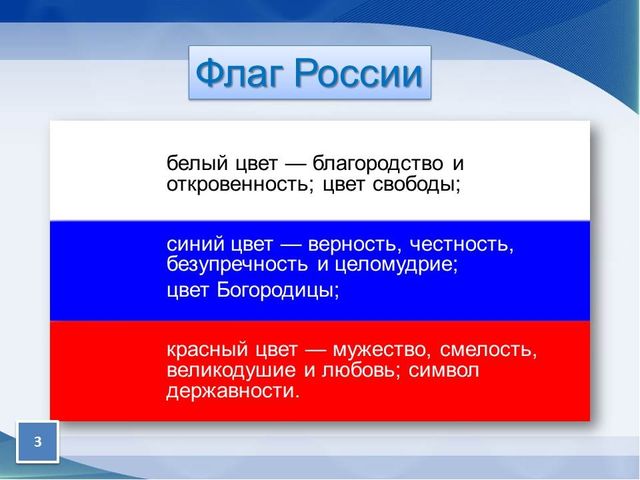 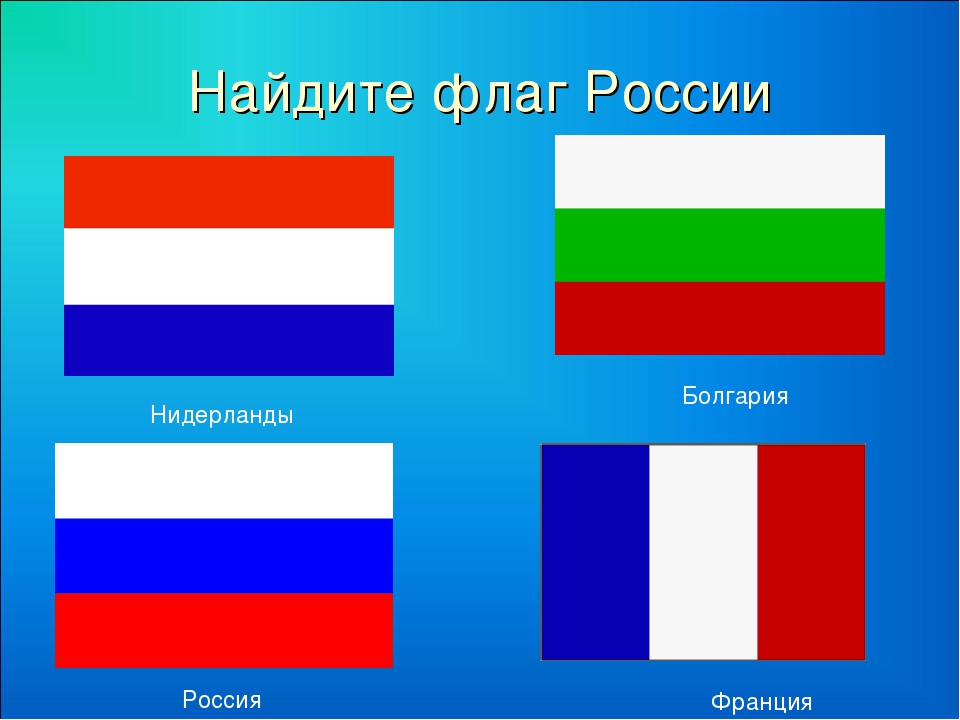 Игра:«Собери флаг и герб»
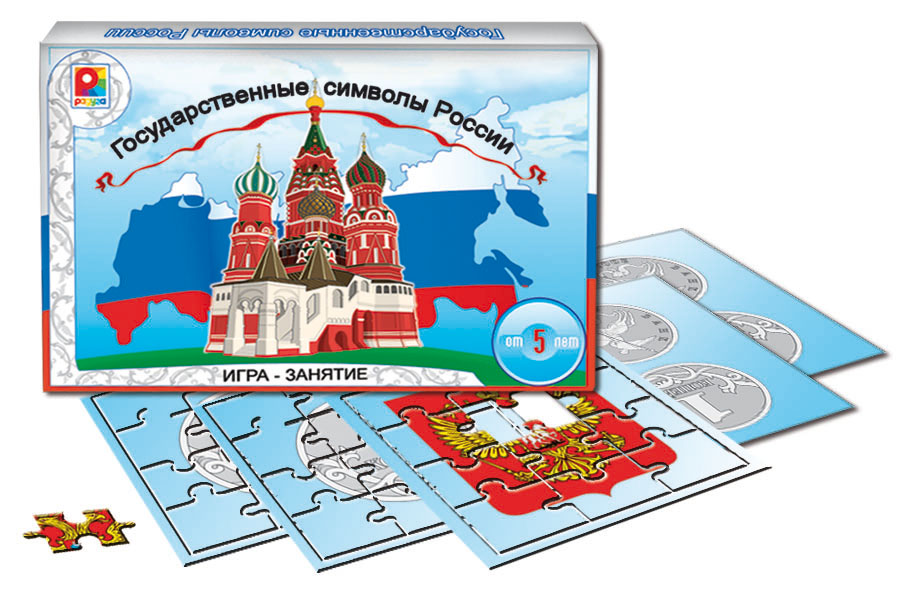 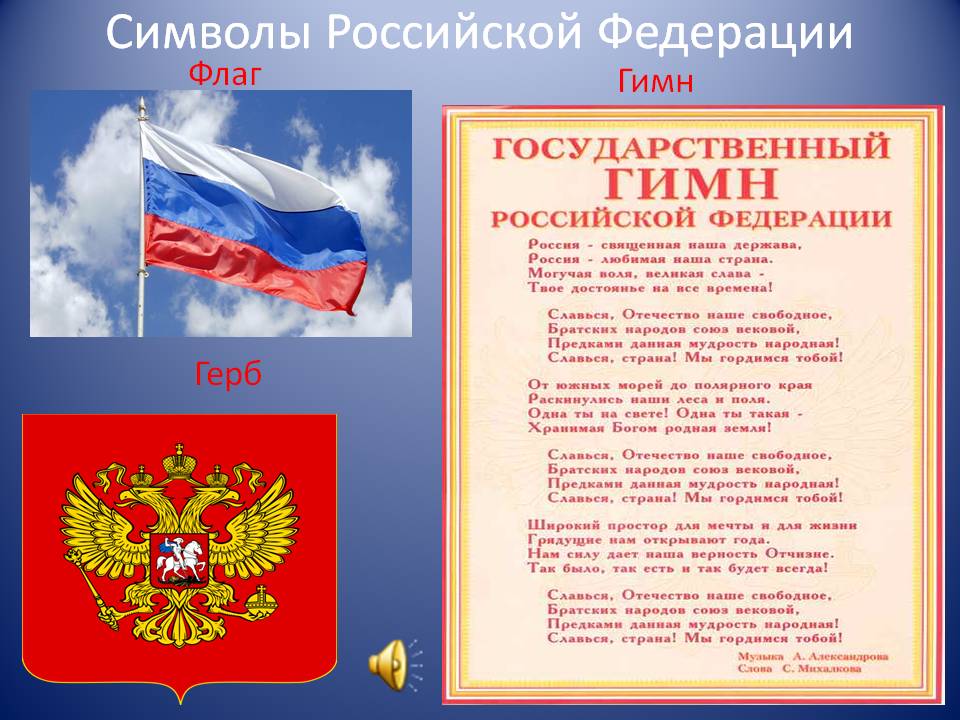 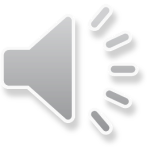 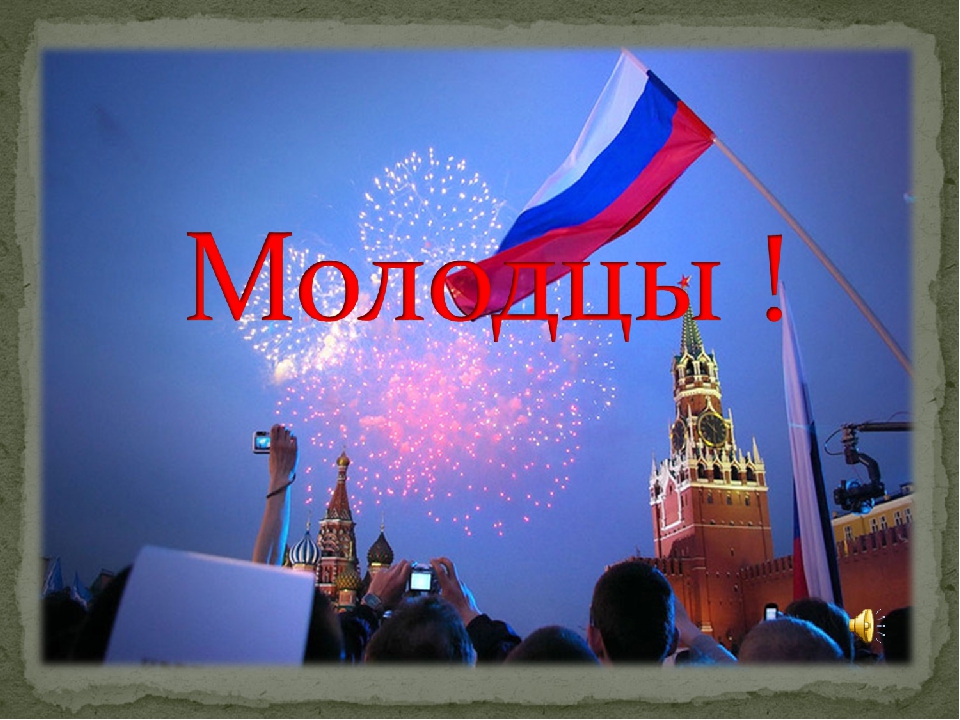